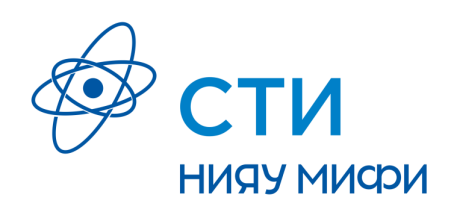 СЕВЕРСКИЙ ТЕХНОЛОГИЧЕСКИЙ ИНСТИТУТ
НАЦИОНАЛЬНОГО ИССЛЕДОВАТЕЛЬСКОГО 
ЯДЕРНОГО УНИВЕРСИТЕТА “МИФИ”
НАУЧНЫЙ ДОКЛАД
об основных результатах подготовленной научно-квалификационной работы (диссертации) на тему
Название работы
Направление подготовки 09.06.01 Информатика и вычислительная техника
Направленность Автоматизация и управление технологическими процессами и производствами
И.О. Фамилия
аспирант гр. Д-559
Научный руководитель уч. степень, уч. звание
И.О. Фамилия
20 июня 2023 г.
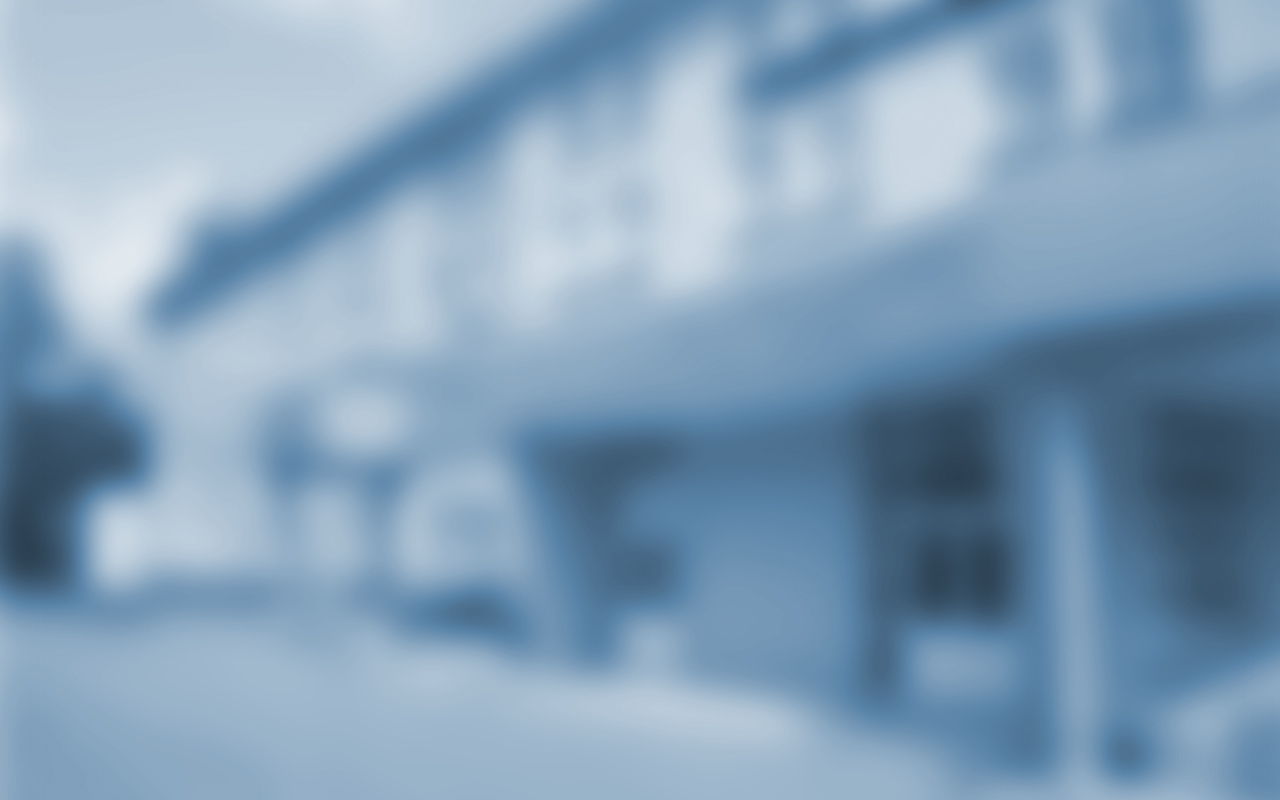 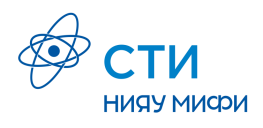 Заголовок
2